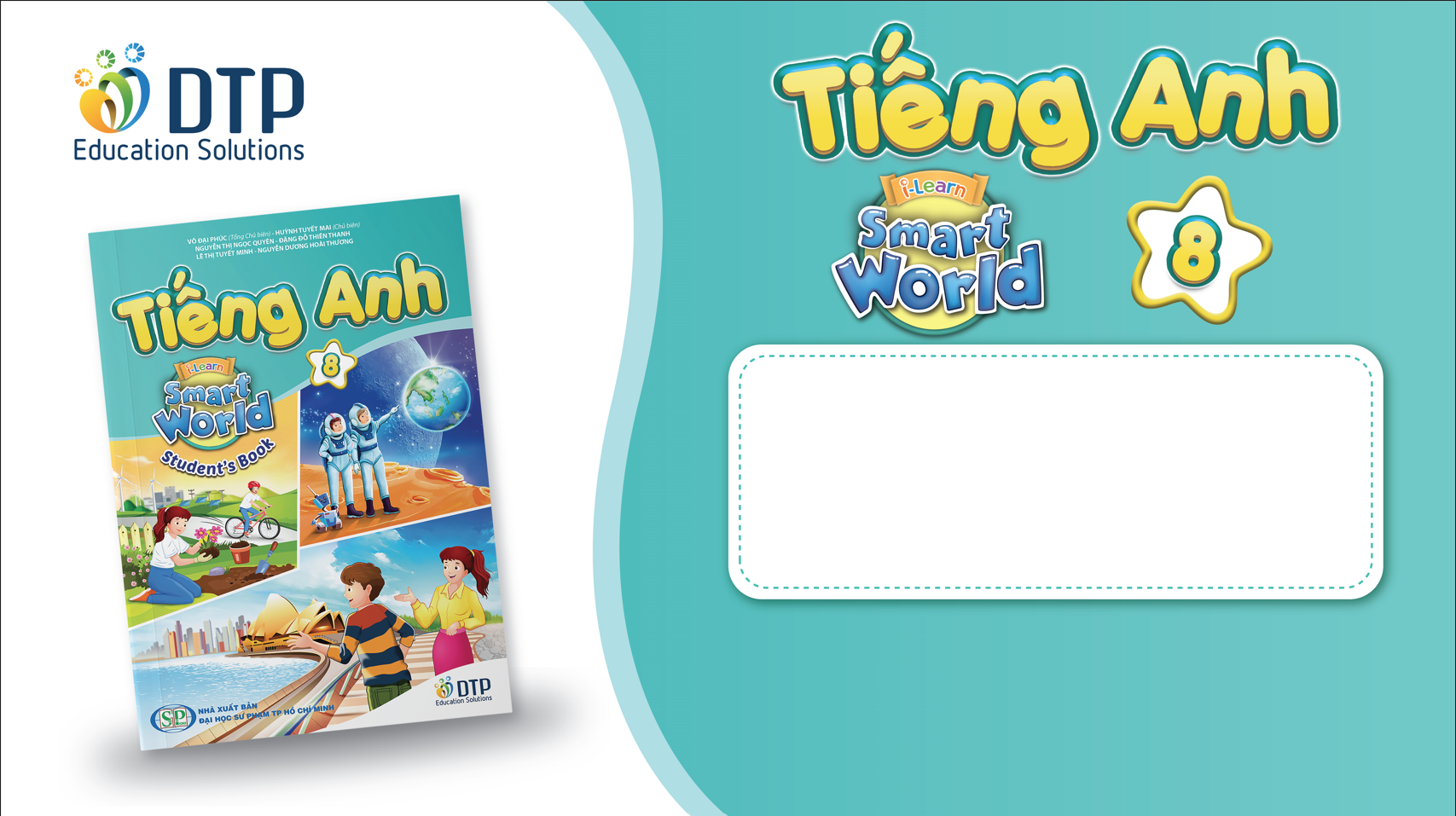 Unit 8: Traditions of 
Ethnic Groups in Vietnam 
Lesson 2.2: Grammar
Pages 79 & 80
Lesson Outline
Warm-up
Grammar
Consolidation
Wrap-up
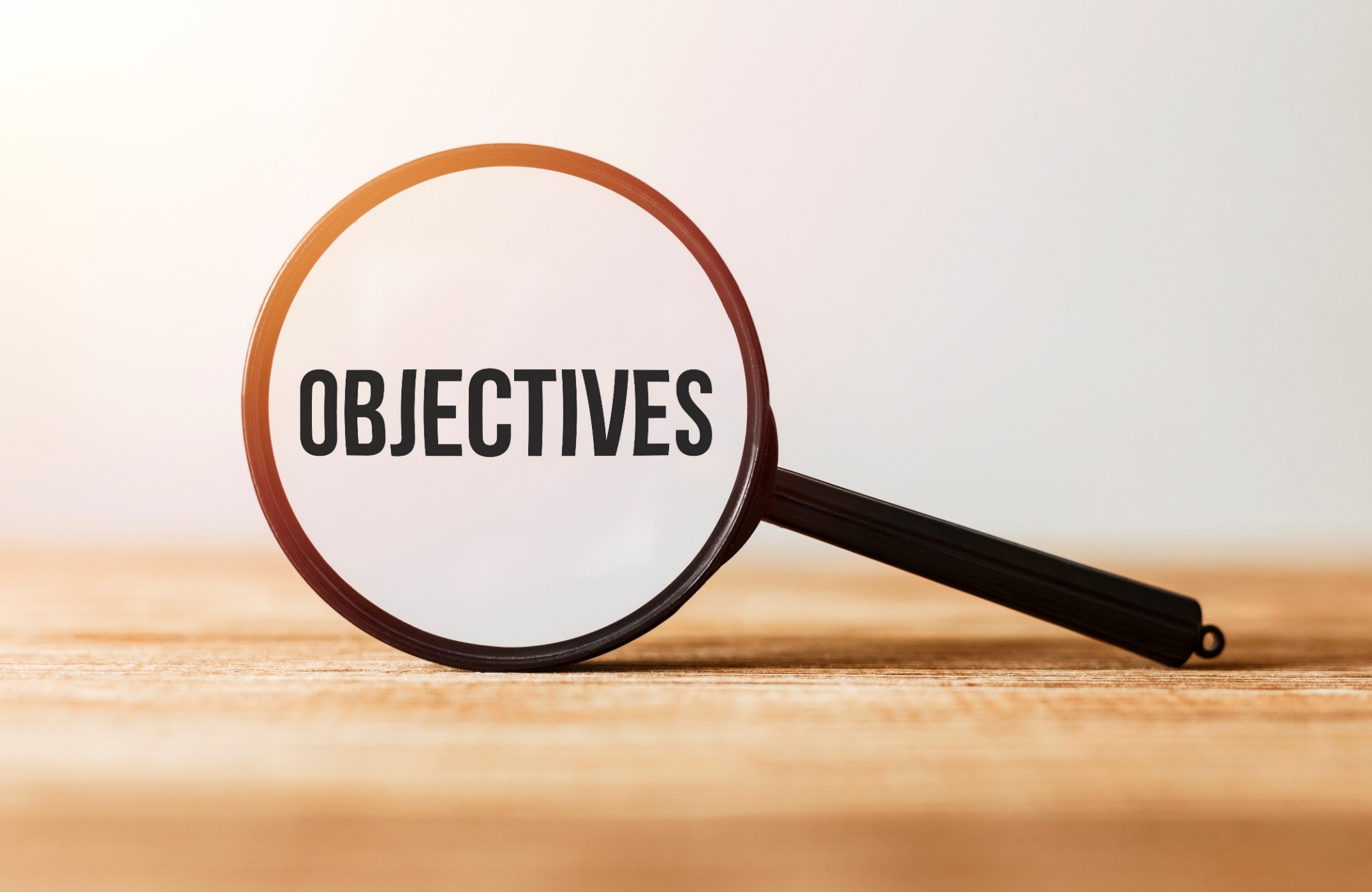 By the end of this lesson, students will be able to…

practice and use reported speech for questions correctly
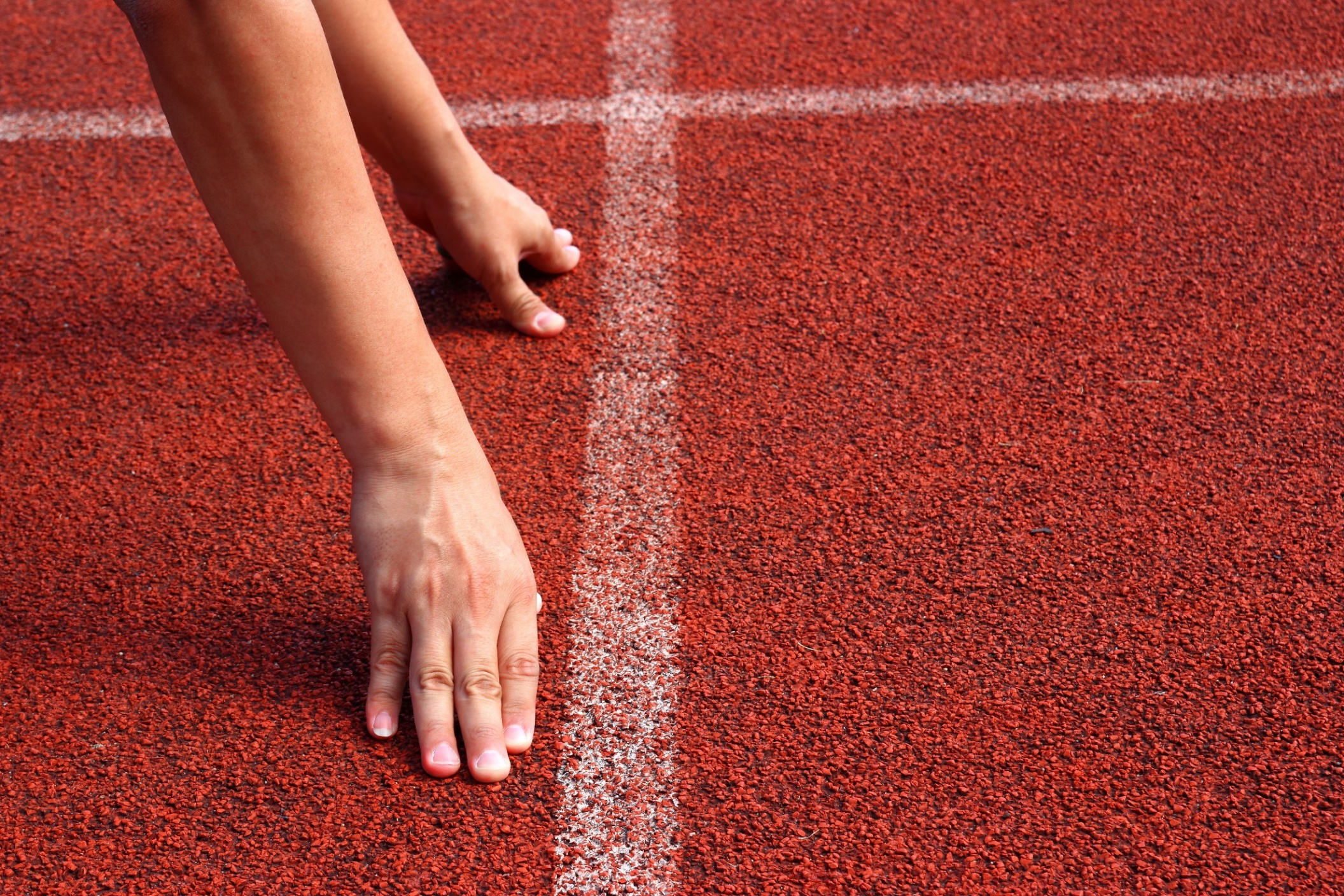 WARM UP
Arrange the letters to make the words.
crno
corn
elubso
blouse
msateed
steamed
ytiksc irec
sticky rice
niuselt
utensil
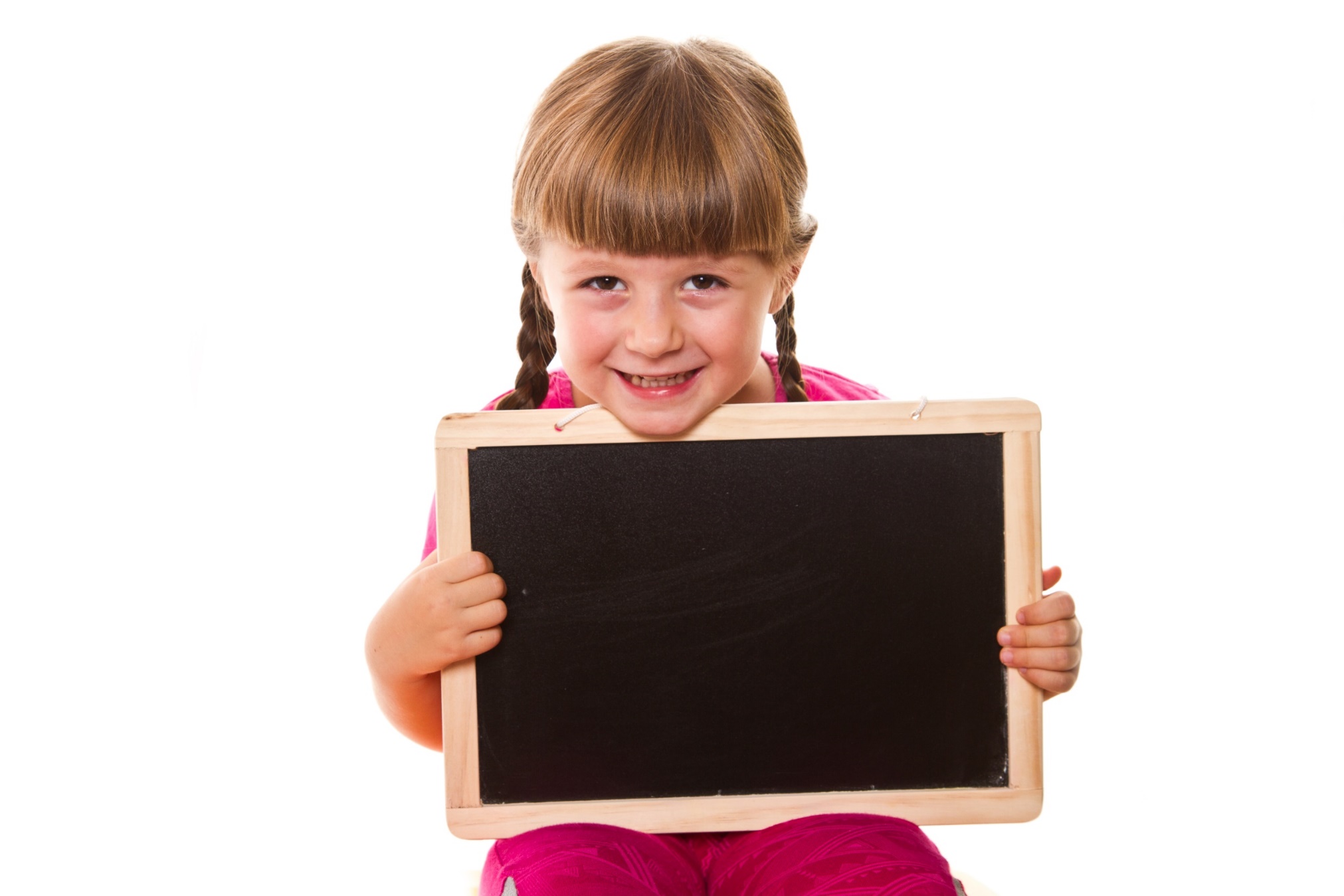 Presentation
Grammar Meaning and Use
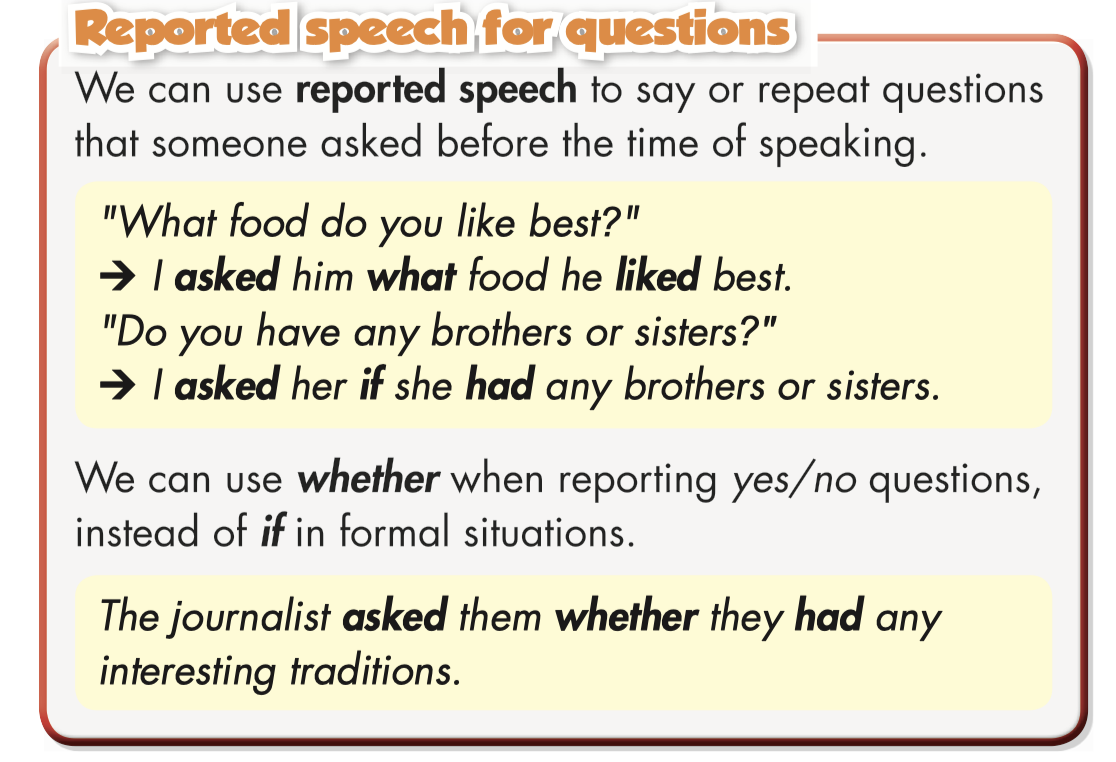 direct speech
indirect speech
Look at the pictures. What do you see in each picture?
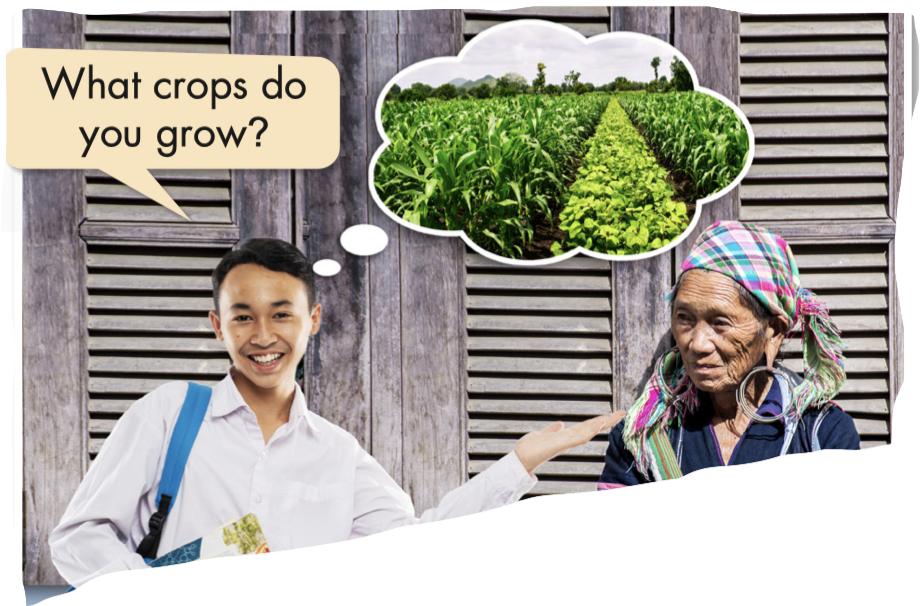 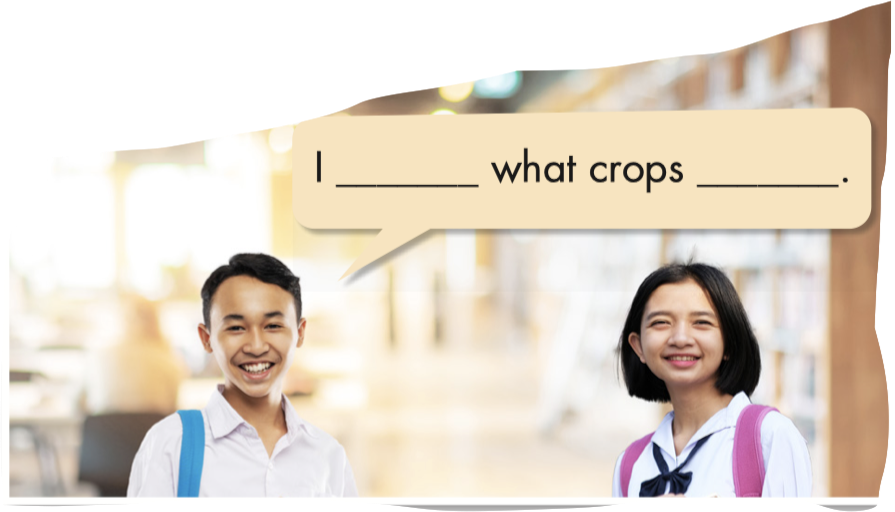 a. Read about the reported speech for questions and fill in the blanks.
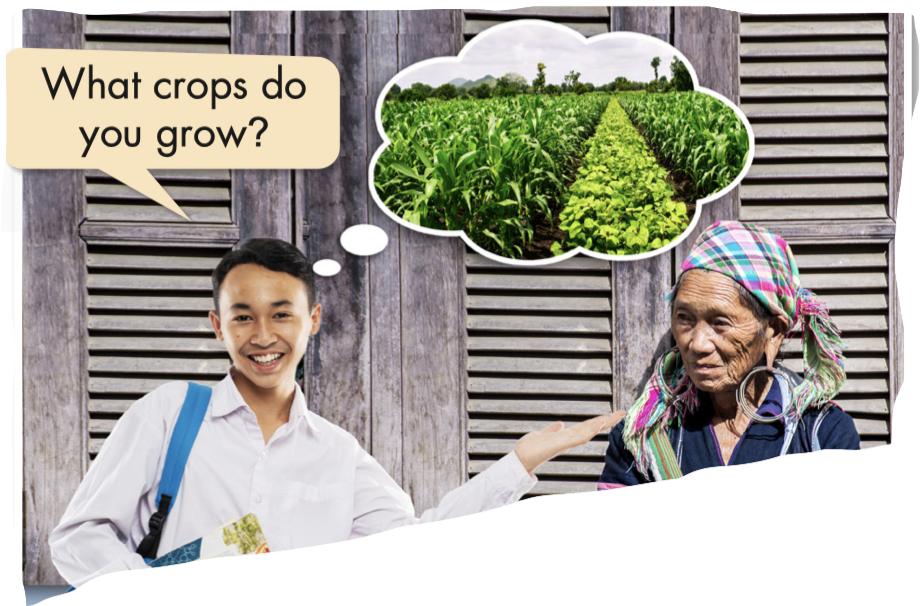 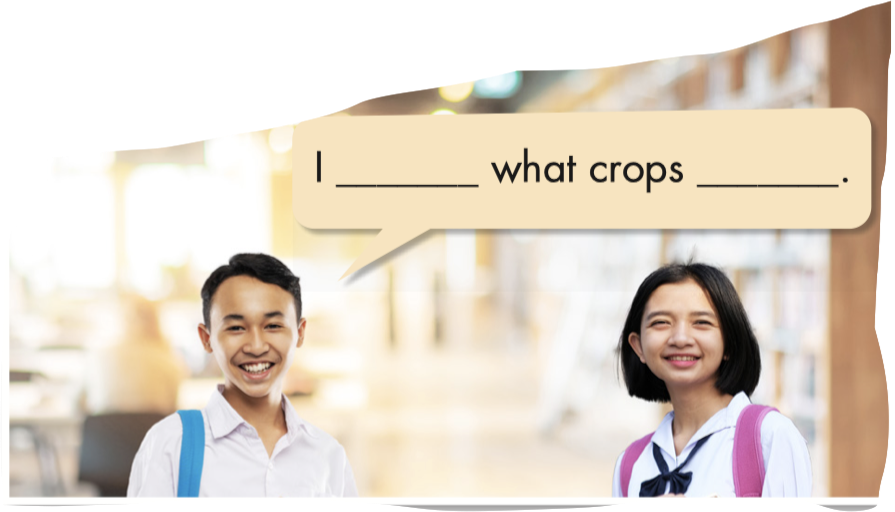 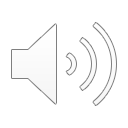 b. Listen and check your answers. Listen again and repeat.
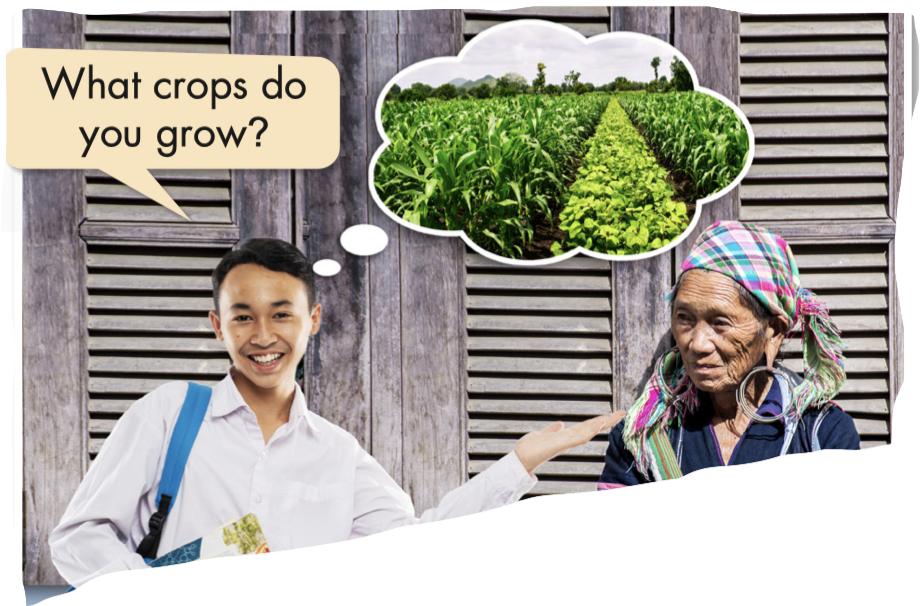 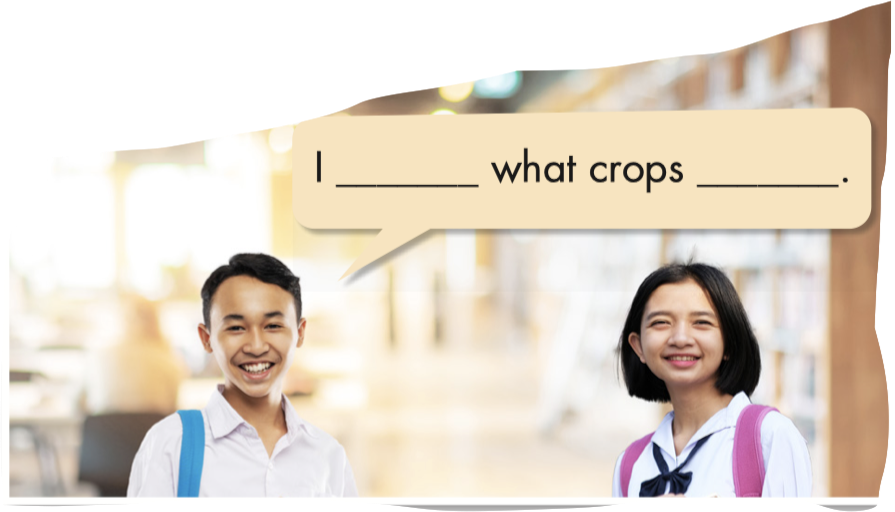 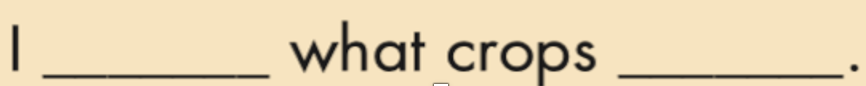 she grew
asked her
Grammar Form and Practice
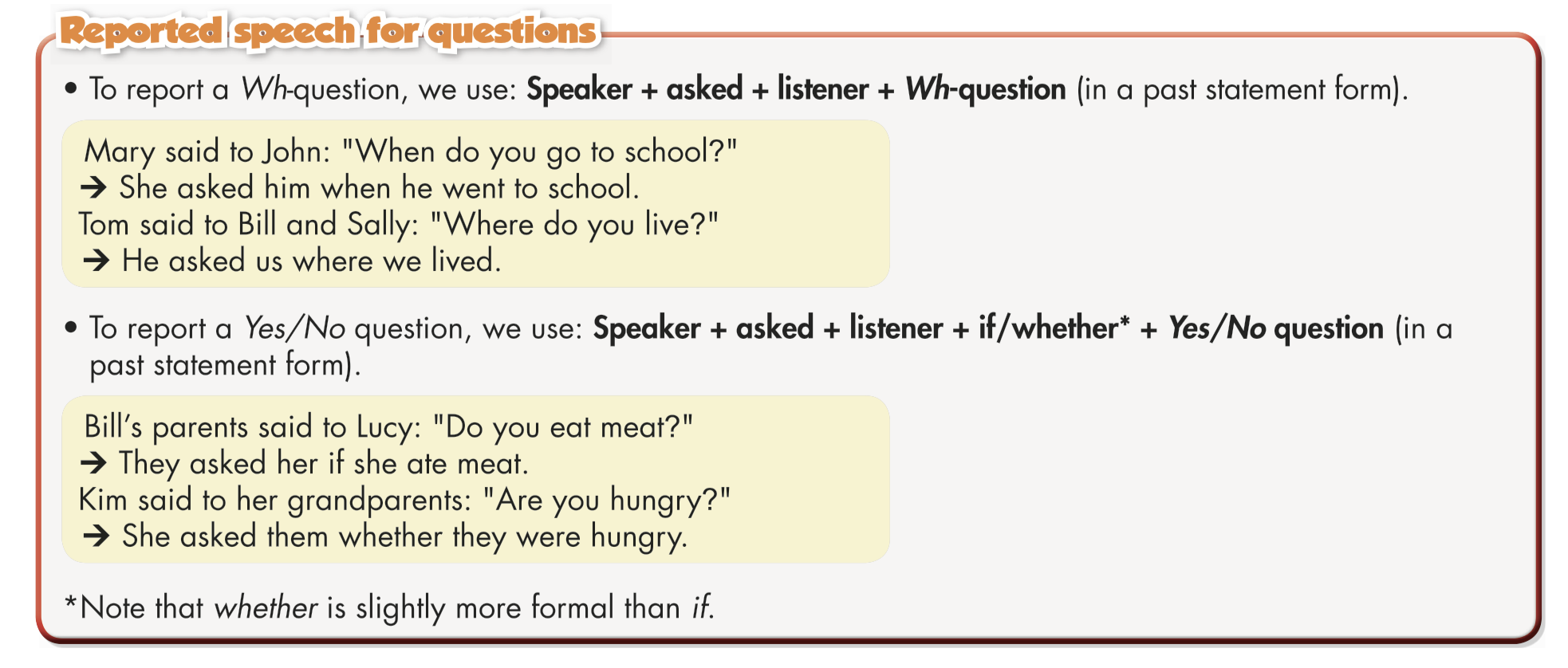 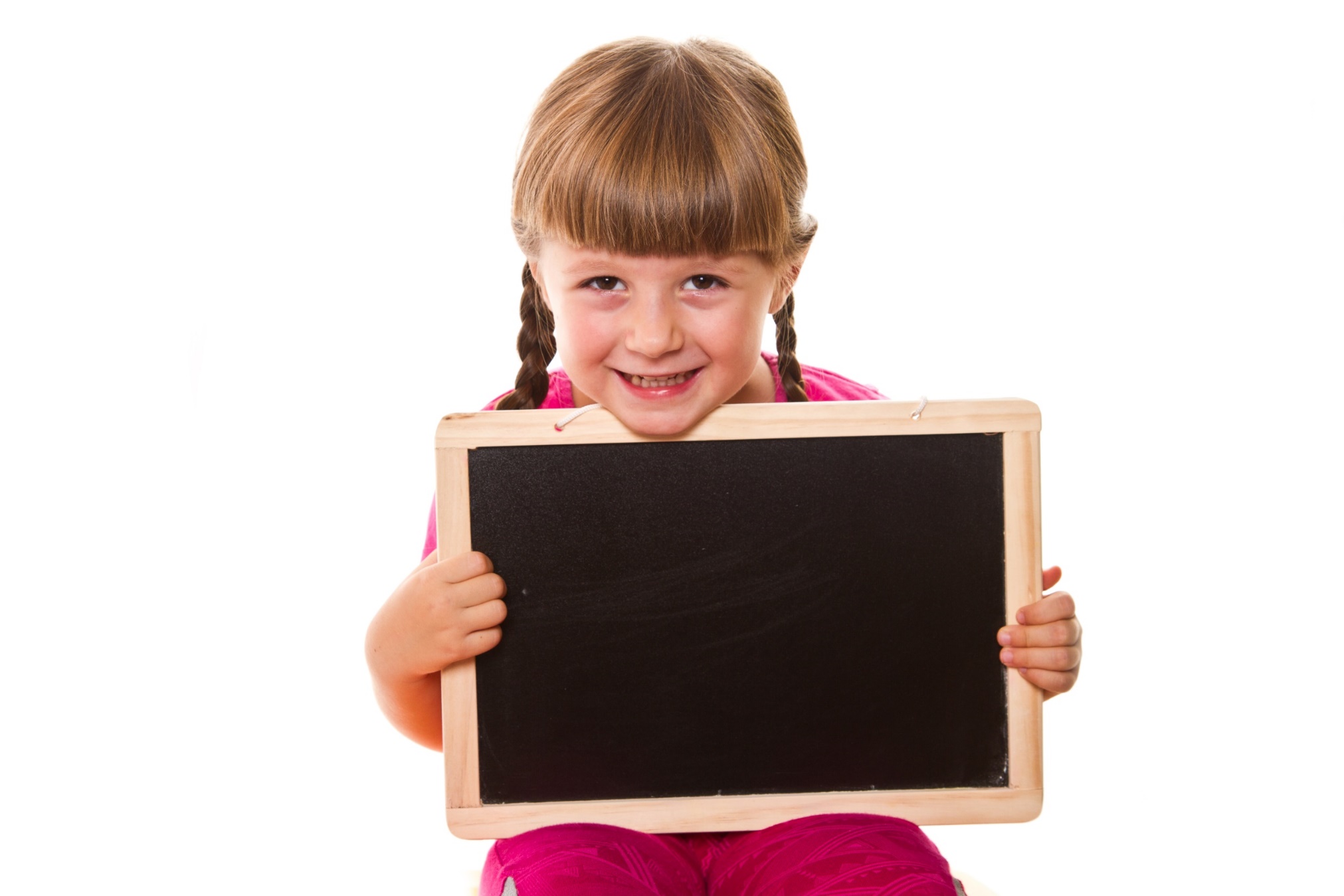 Practice
Task a
Read the instruction and the words quickly:
Pay attention on the change of tense
Read the notes and examples above, then circle the correct word
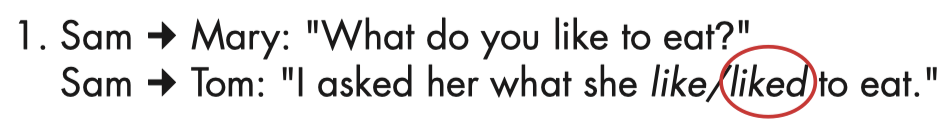 a. Read the notes and examples above, then circle the correct word.
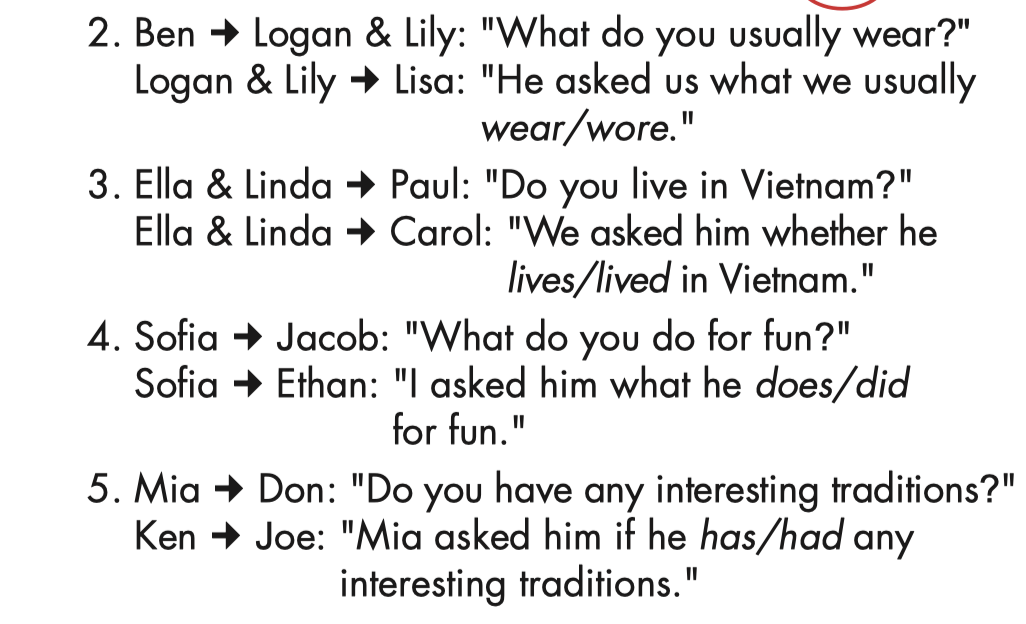 Task b
Read the instruction and the words quickly:
Identify the Wh-question or Yes/No questions
Pay attention on the change of pronouns
Pay attention on the change of tense
b. Complete the sentences to report what these people asked.
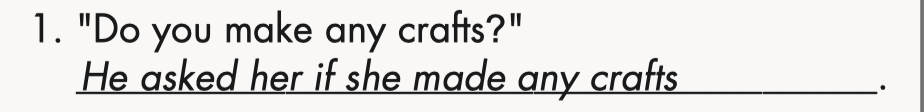 b. Complete the sentences to report what these people asked.
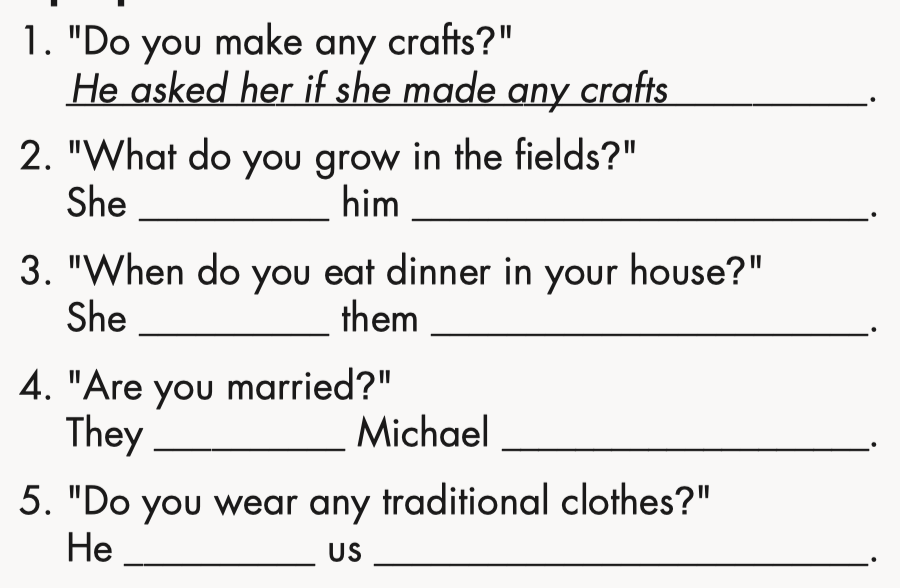 what he grew on the fields
asked
asked
when they ate dinner in their house
asked
if/whether he was married
if/whether we wore any traditional clothes
asked
Workbook – Page 47
a. Fill in the blanks using the words in the box.
she
her
where
liked
if
lived
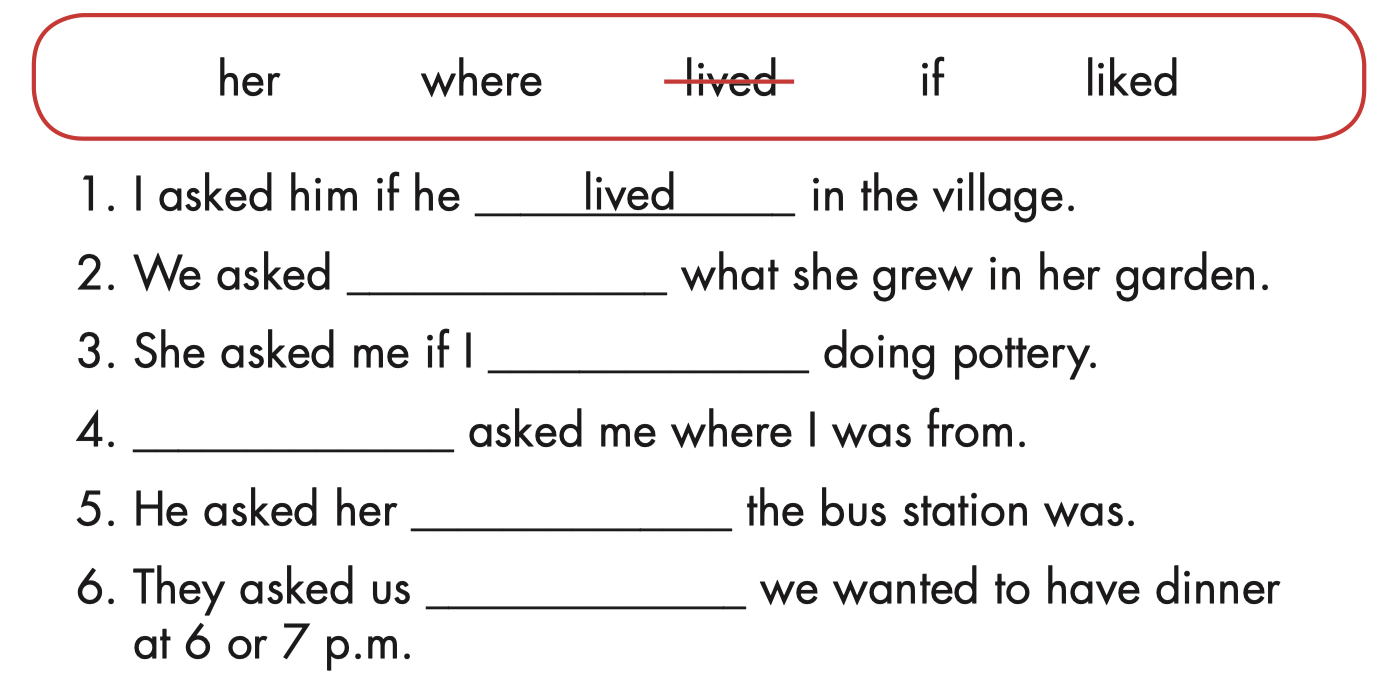 her
liked
She
where
if
Workbook – Page 47
b. Complete the sentences to report what these people asked.
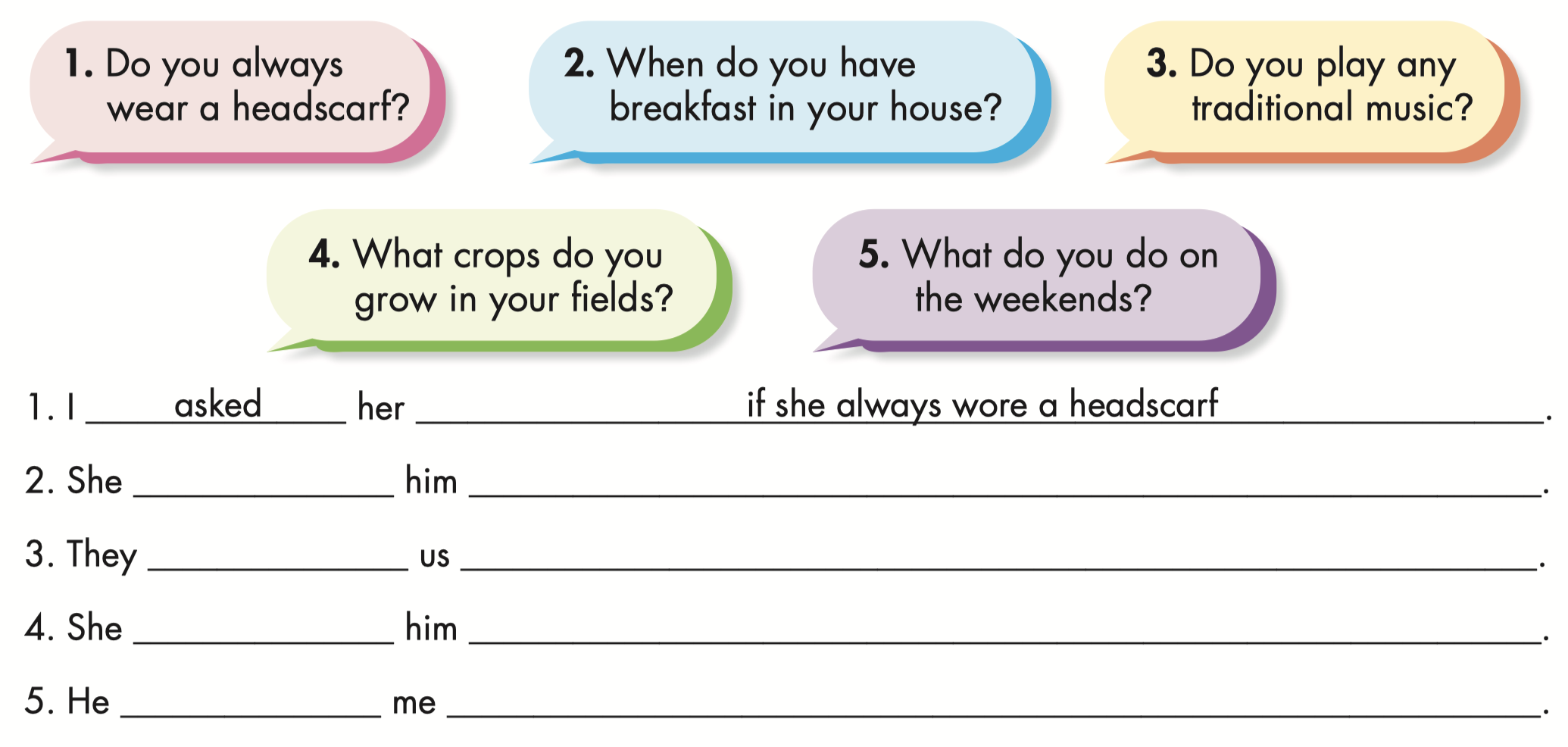 when he had breakfast in his house
asked
if we played any traditional music
asked
what crops he gew on his fields
asked
what I did on the weekends
asked
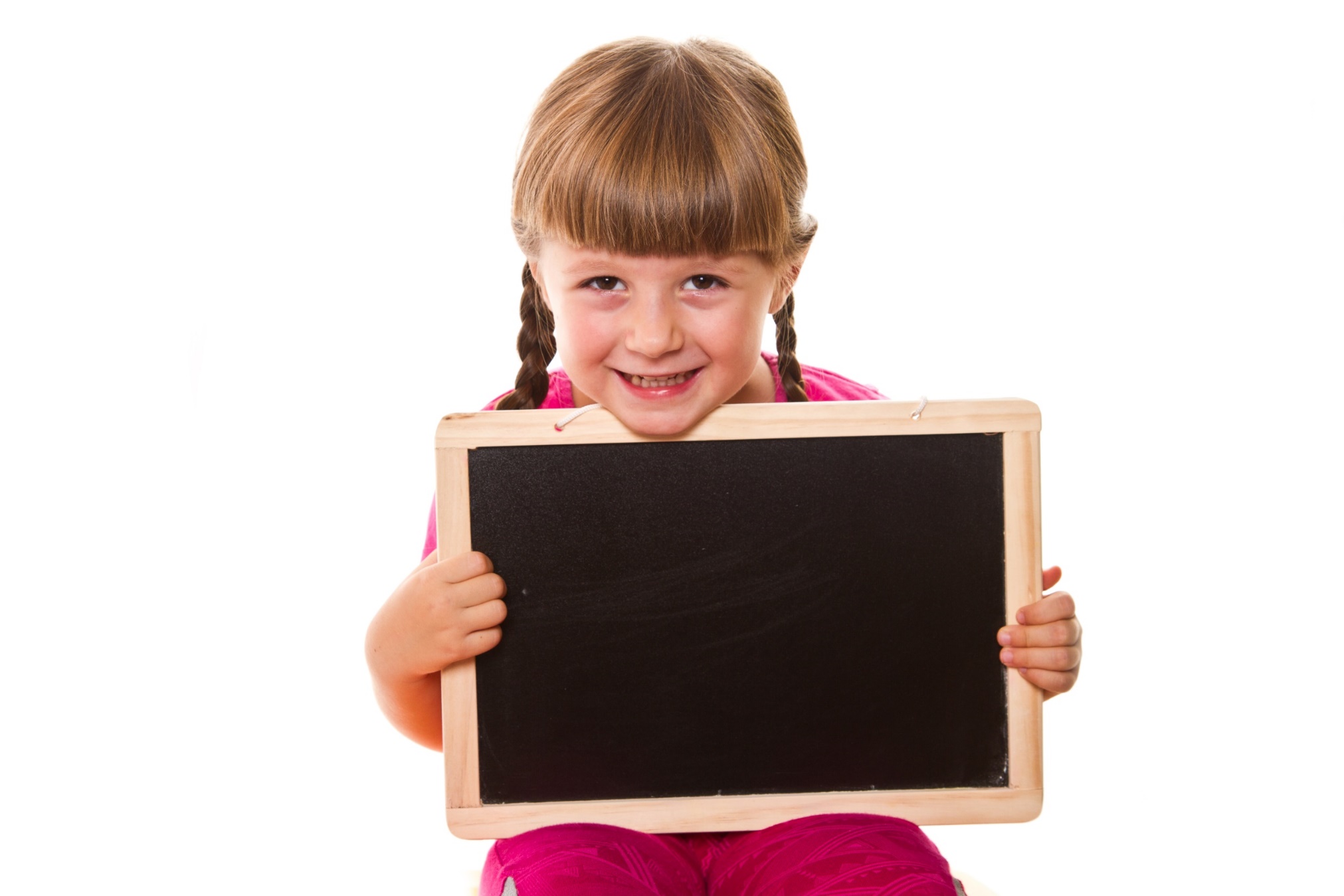 Production
Task c
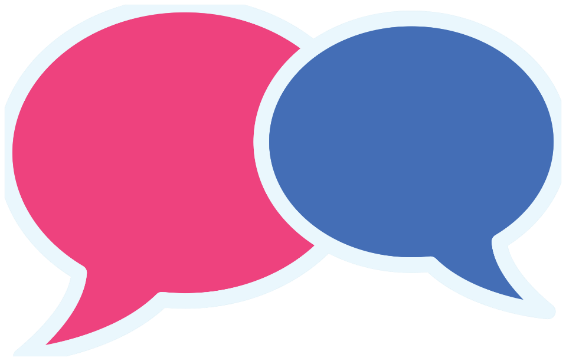 Work in pairs
In fours: Take turns asking and answering questions in pairs from this page or using your own ideas. Then, report them to one of the other group members.
Who do you live with?
I live with my mom and dad.
She said that she lived with her mom and dad.
I asked her who she lived with.
And?
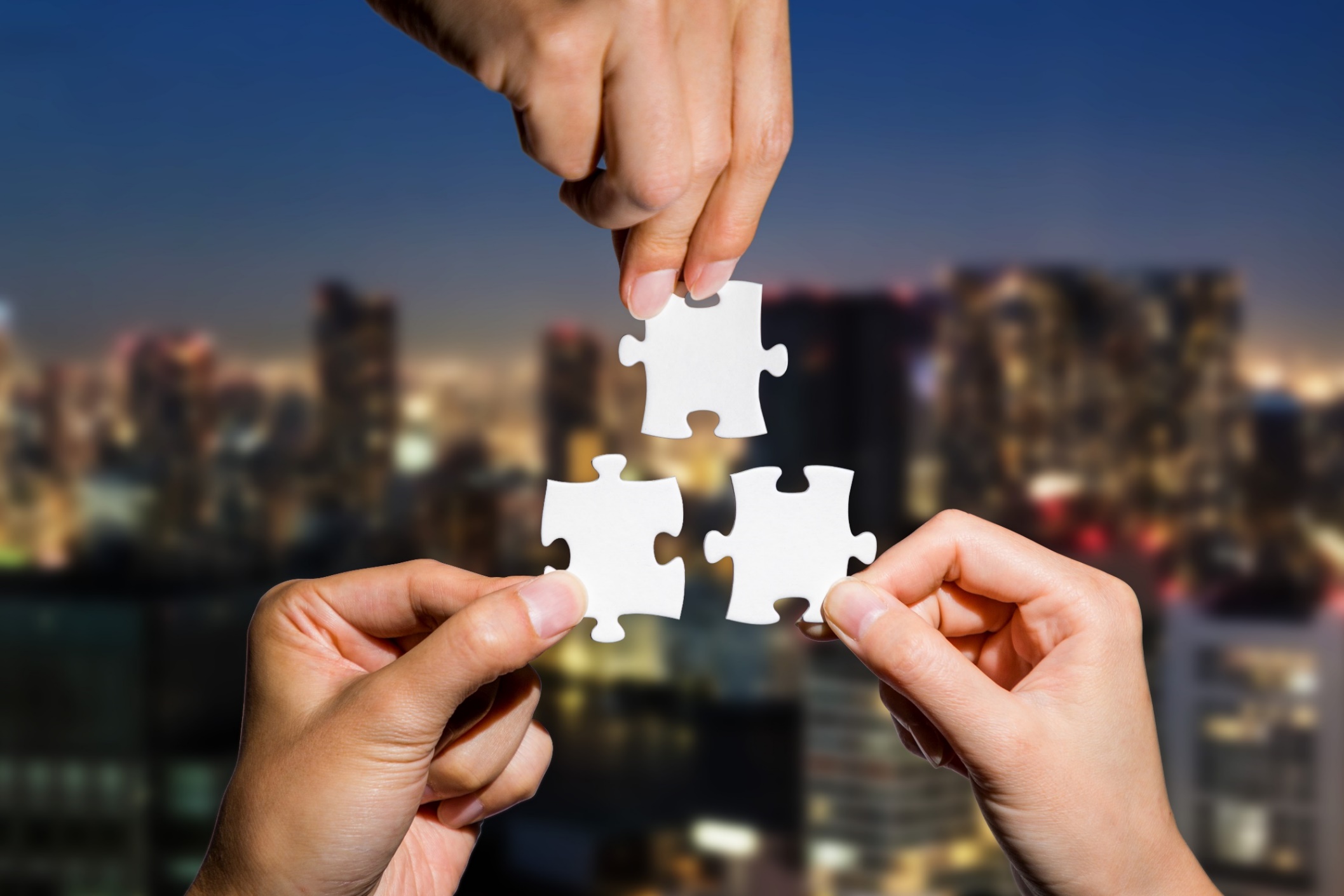 CONSOLIDATION
Match the numbers with the letters.
A. Speaker + asked + listener + Wh-question (in a past statement form)
1. We can use reported speech to say or …
B. yes/no questions, in stead of if in formal situations.
2. We can use whether when reporting ….
C. Speaker + asked + listener + if/whether* + Yes/No question (in a past statement form)
3. To report a Wh-question, we use
4. To report a Yes/No question, we use
D. repeat questions that someone asked before the time of speaking.
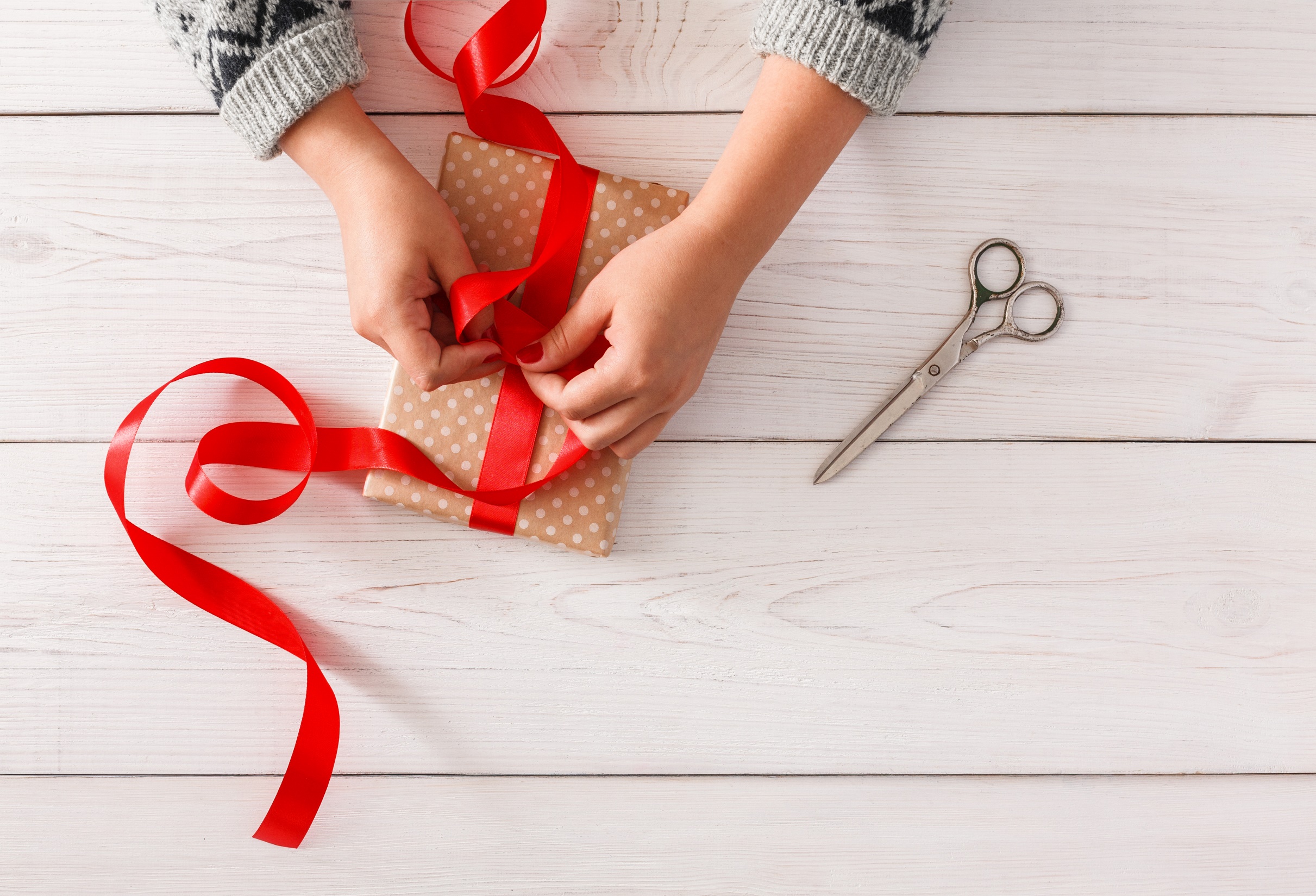 WRAP-UP
Today’s lesson
Grammar
Reported speech for questions
	+ Wh-question
	+ Yes/No question
Speaking
Ask and answer questions using reported speech for questions.
Homework
Learn by hearts the grammar points and make sentences using them. .
Do the exercises in Tiếng Anh 8 i-Learn Smart World Notebook on page 67.
Prepare the next lesson (pages 80 & 81 SB).
Play the consolidation games on www.eduhome.com.vn
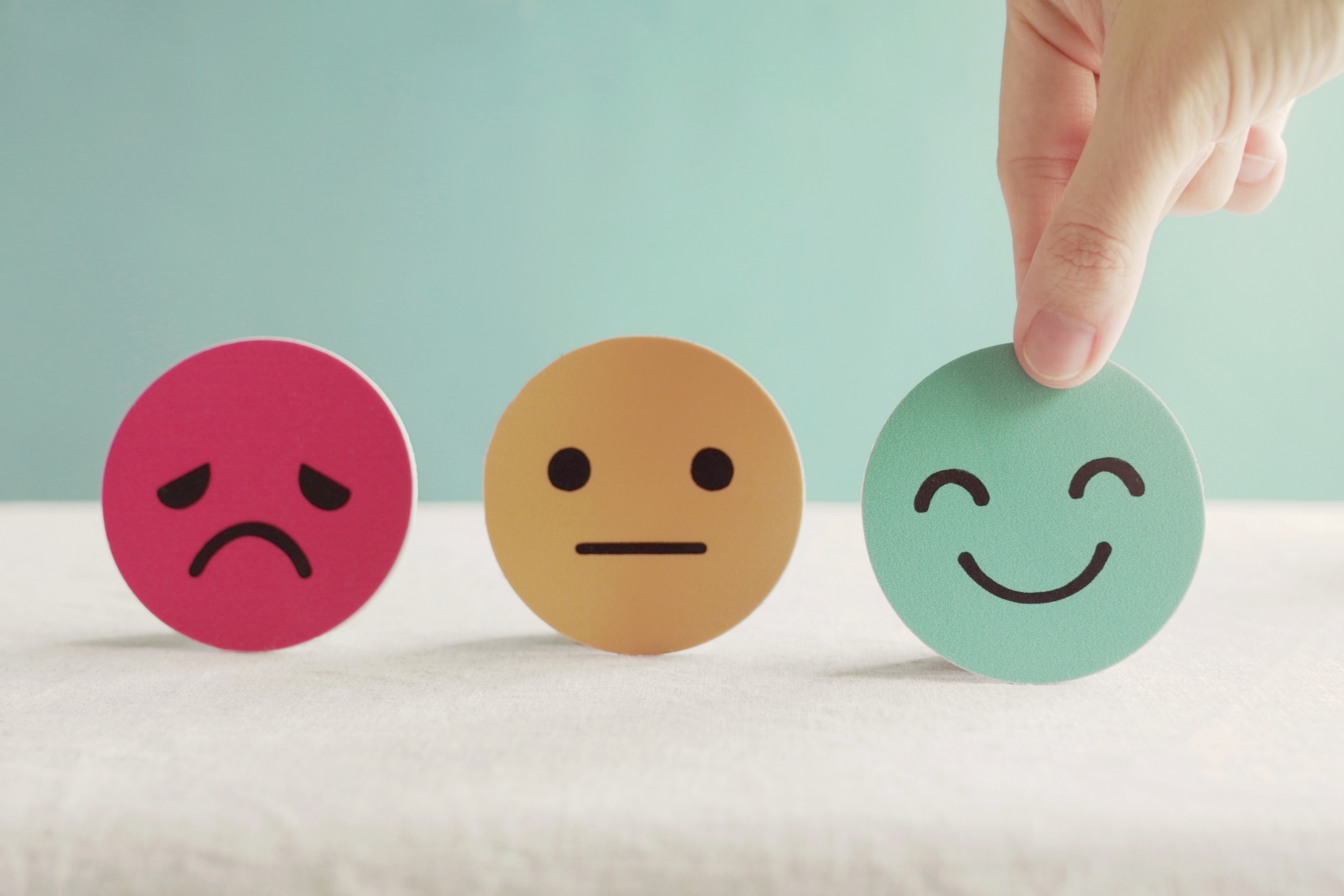 Lesson 3
Stay positive and have a nice day!